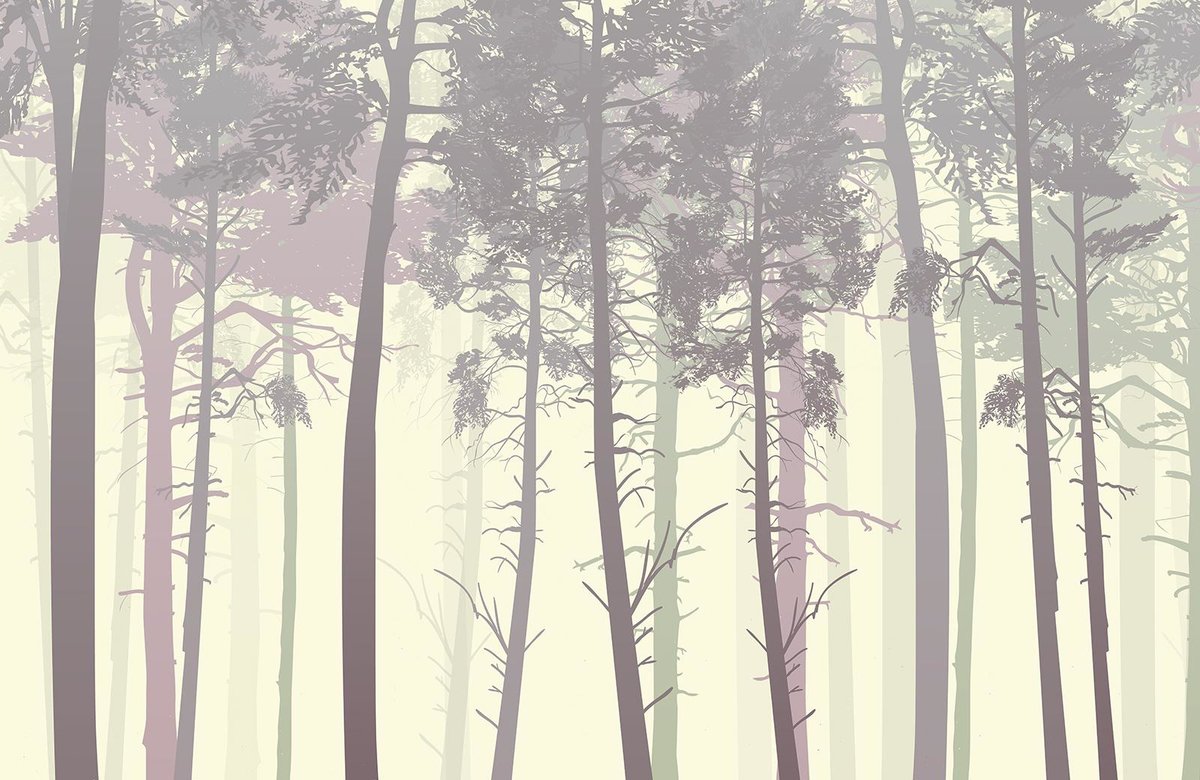 «Мой родной           поселок Билимбай»
Выполнил: Туктамышев  Наиль  Данилович,
 8 лет
Ученик 1 «Г» класса 
МАОУ  «СОШ № 22»
п. Билимбай, г. Первоуральск
    Свердловской области.
Адрес. 623150  п. Билимбай ул. Ленина , д.201
Тел. 89126323112
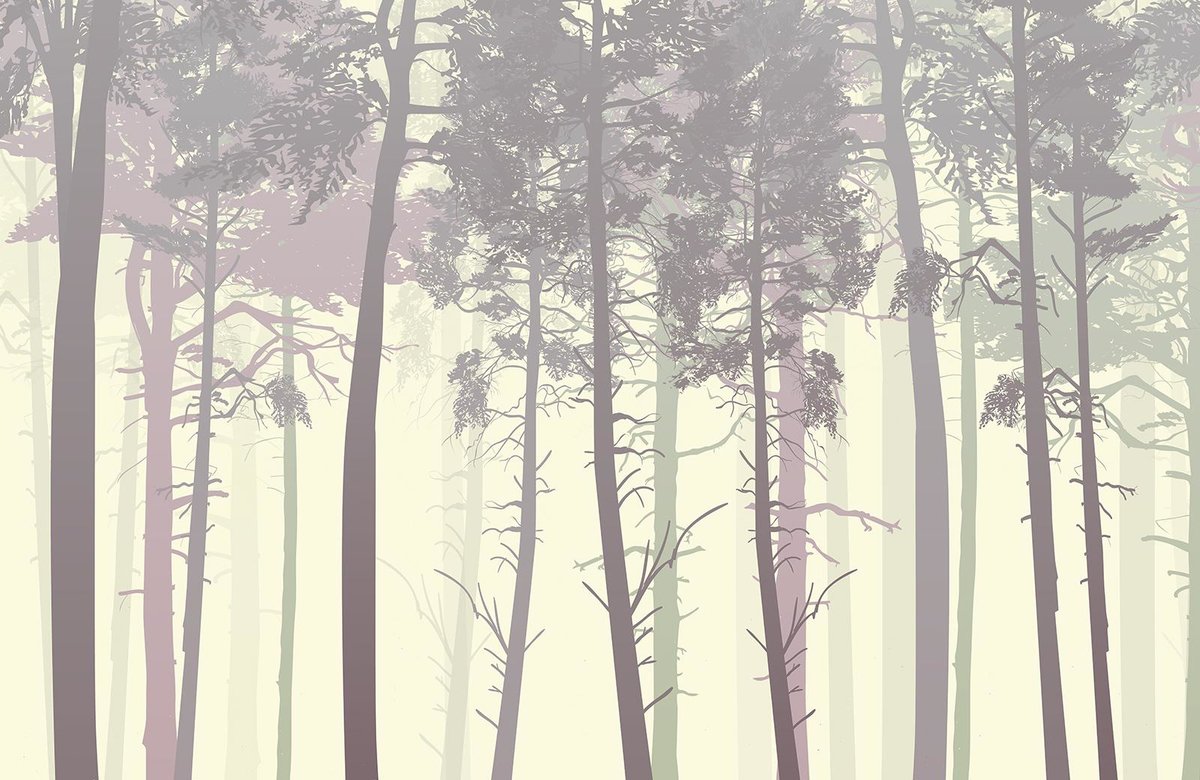 Я родился и живу в поселке Билимбай. Я очень люблю свой поселок, потому что в нем  много интересного.  Билимбай начинает удивлять еще с вокзала. Живописное здание деревянного вокзала дошло до нас практически без изменений со времени пуска железной дороги Екатеринбург – Пермь.
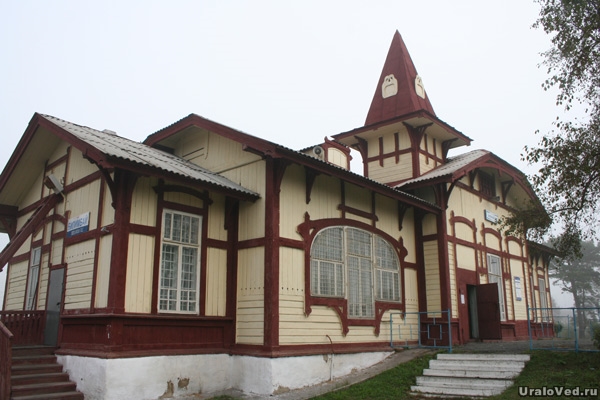 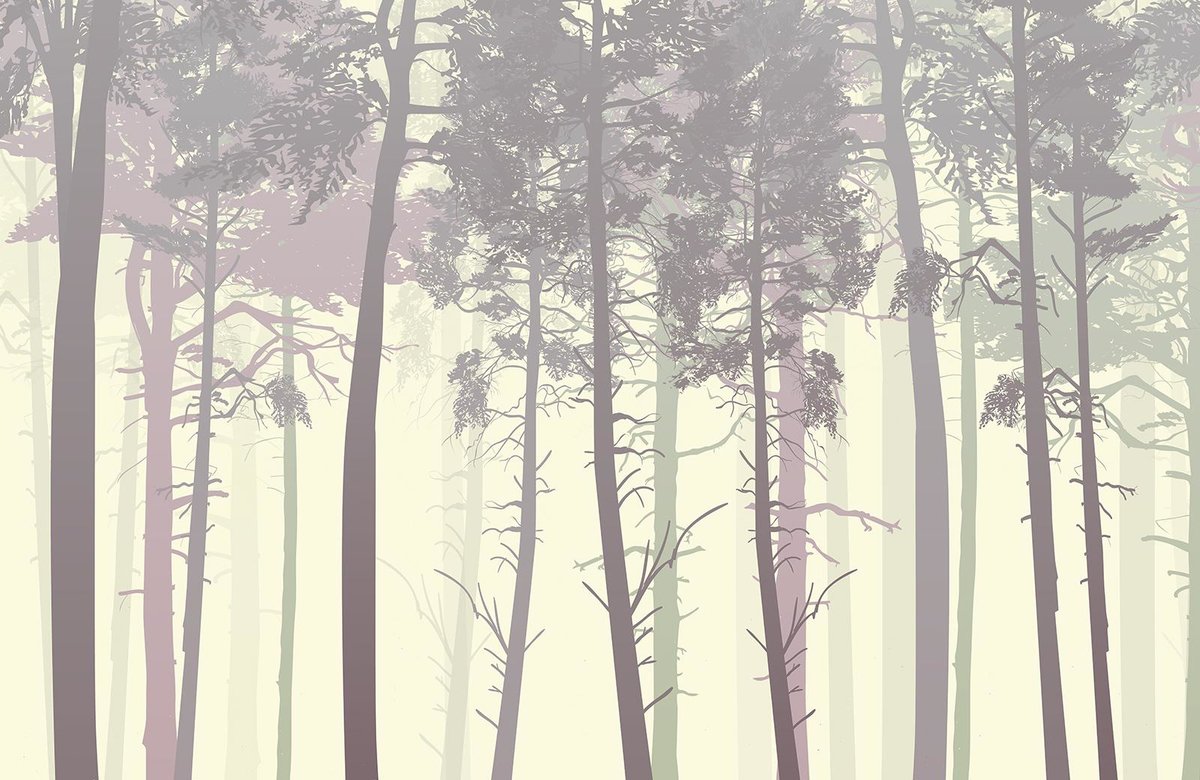 Стела Билимбай, которая стоит при въезде в поселок.
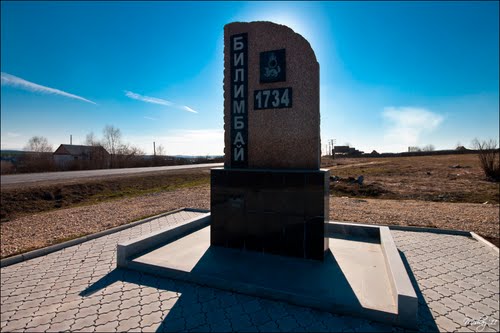 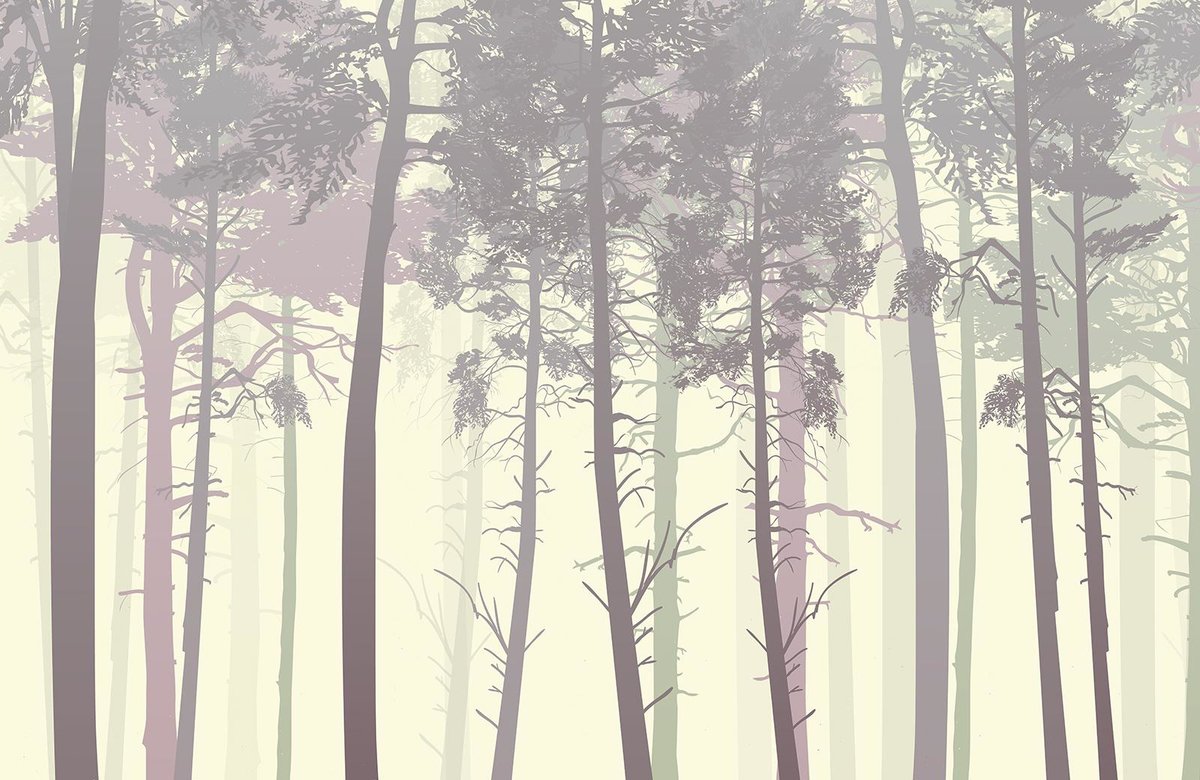 Дом управляющего заводом.   Сейчас в этом помещении находится отделение  почты России.
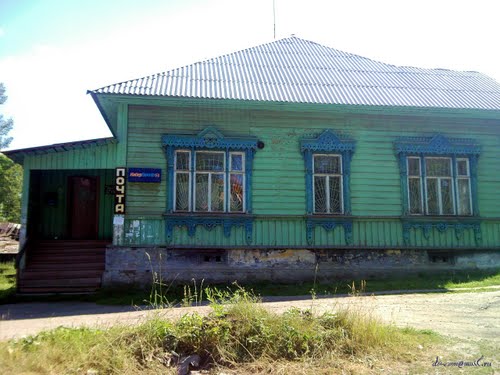 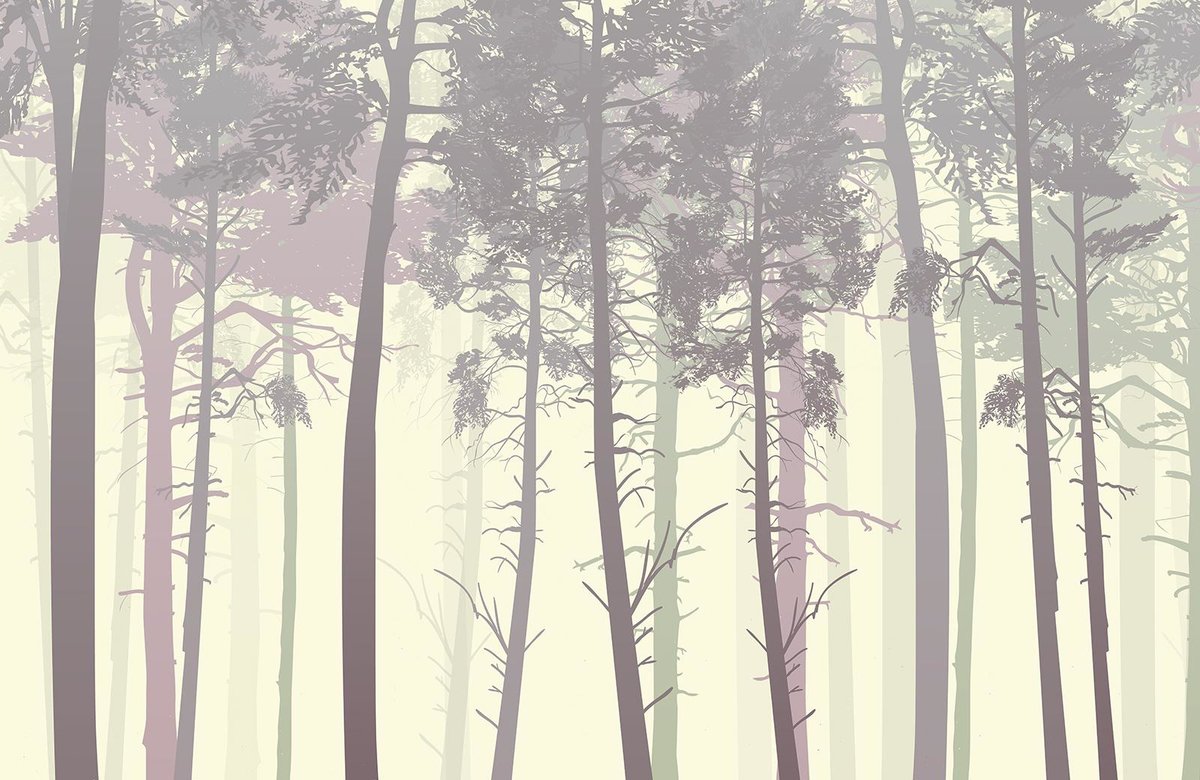 Одна из главных достопримечательностей поселка Билимбай – Свято-Троицкая церковь. Была заложена в 1820 году.
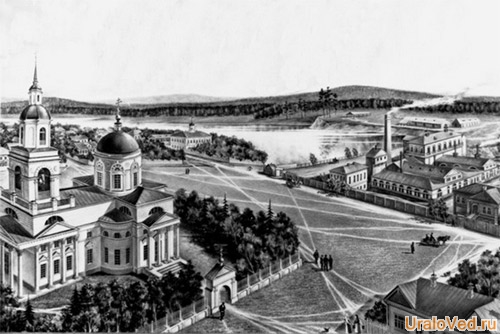 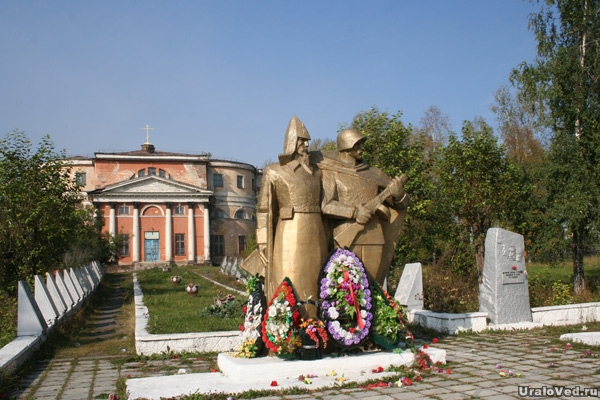 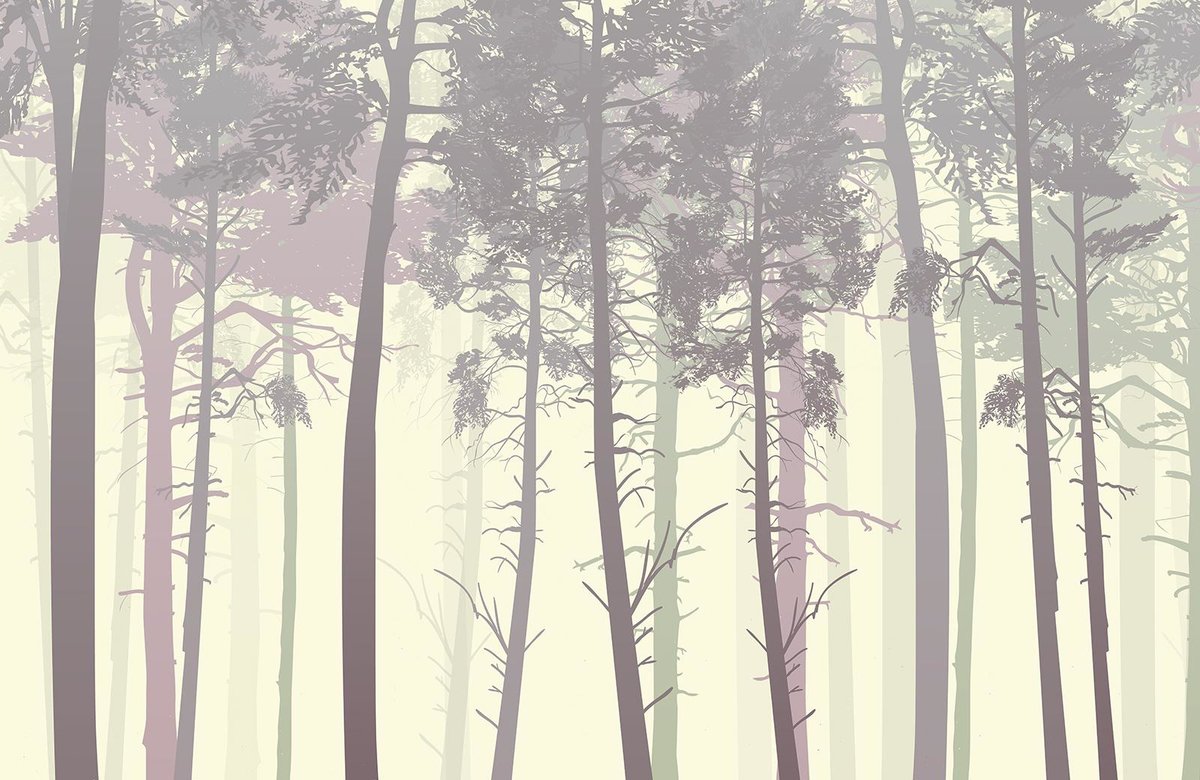 Еще одна интересная достопримечательность – роща Могилица. Она находится прямо в поселке, со всех сторон окружена домами. Сосны здесь были посажены в 1843 году ученым-лесоводом Иваном Ивановичем Шульцем.
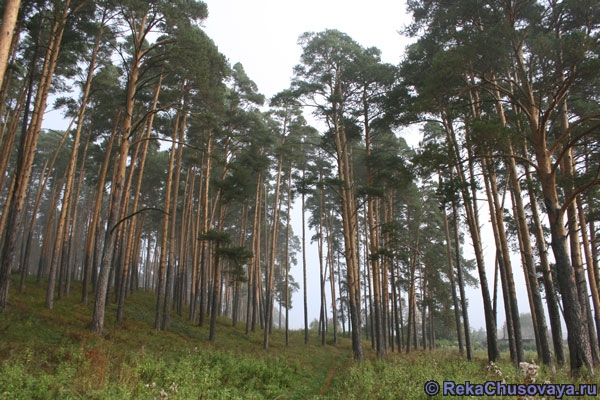 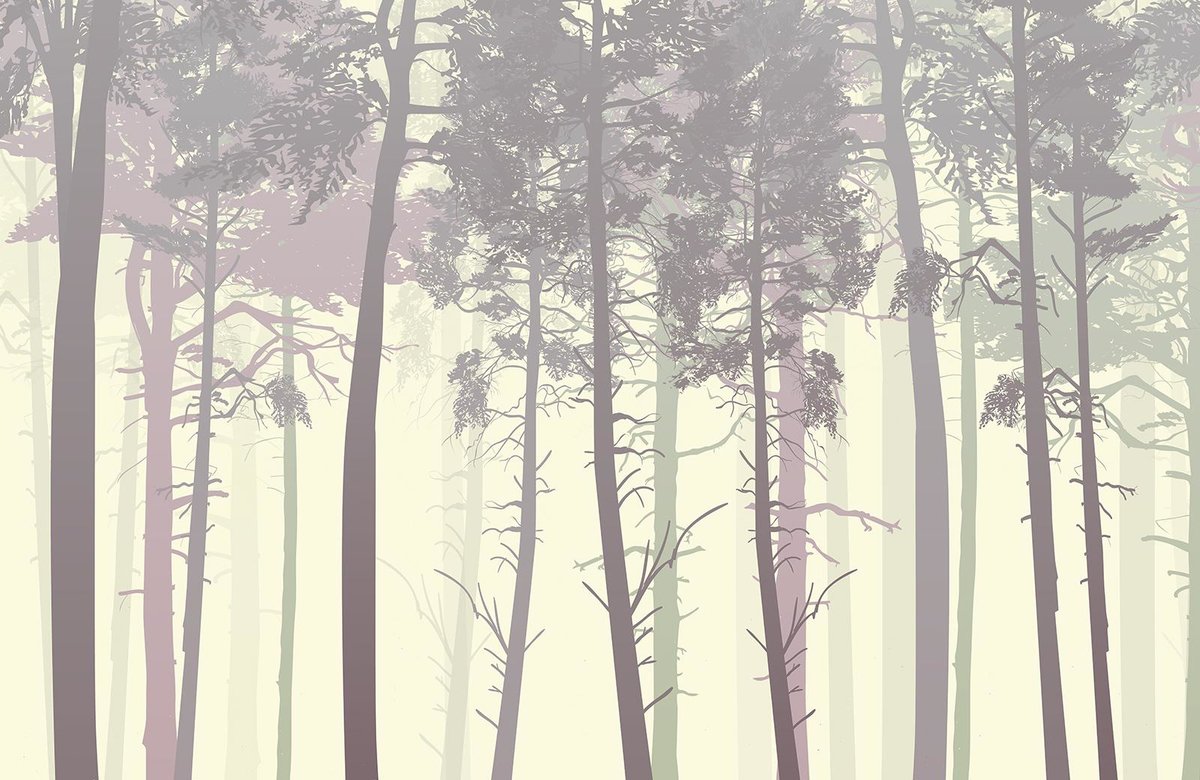 Поселок Билимбай – родина первого реактивного самолета. В годы войны здесь разместилось секретное производство.
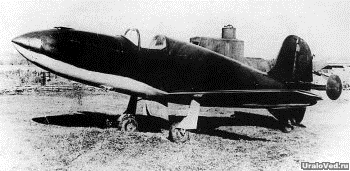 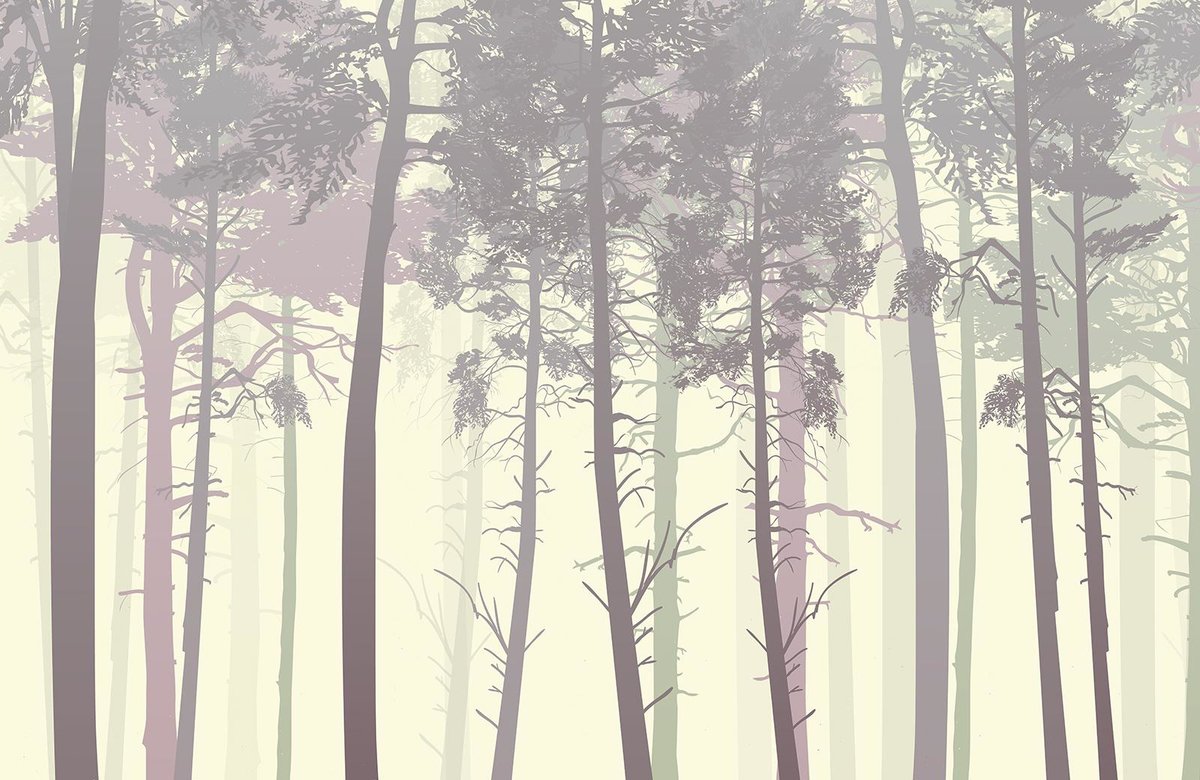 Цех, в котором собирались самолеты.
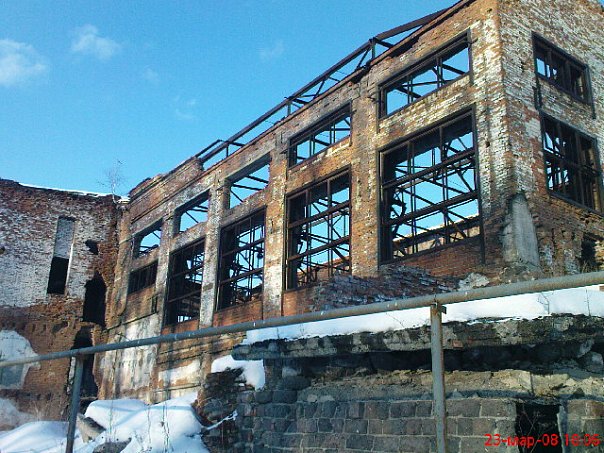 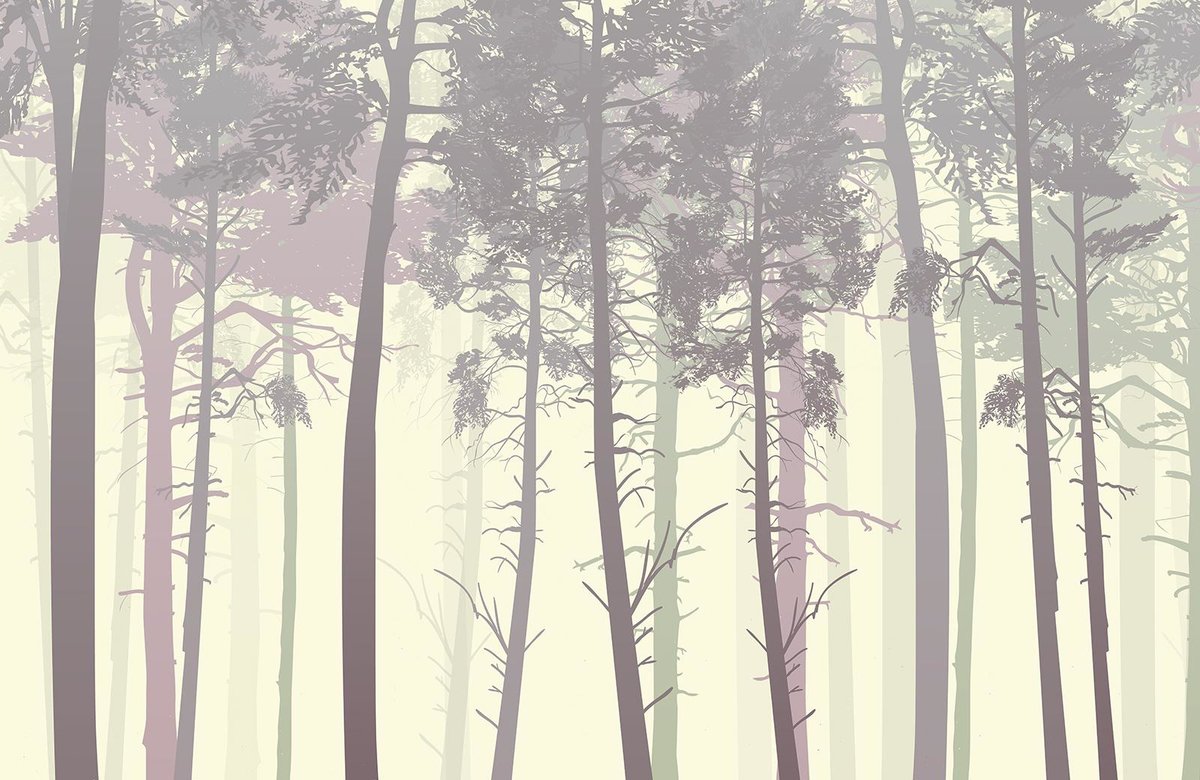 Плотина пруда и старое здание заводского цеха, стоящего сразу за плотиной на правом берегу речки Билимбаихи.
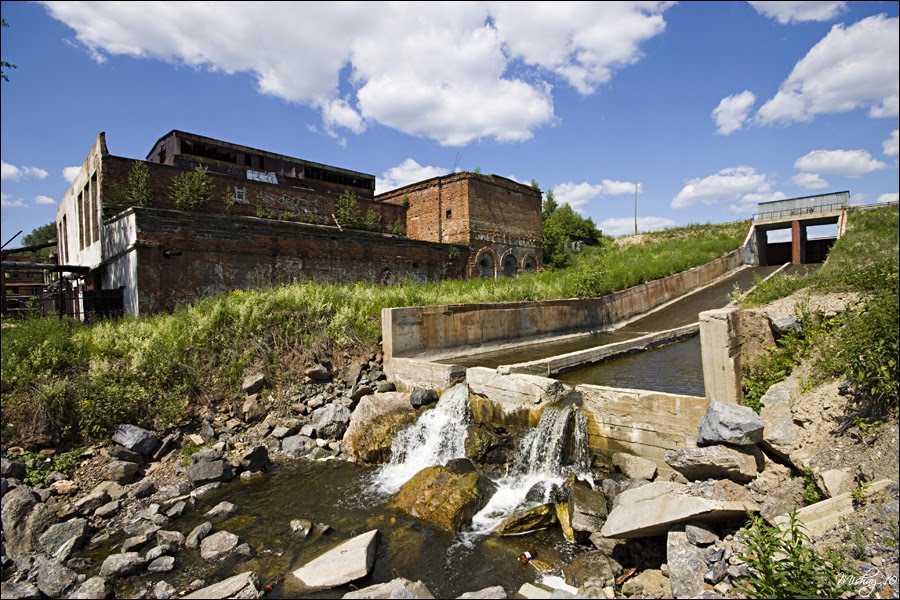 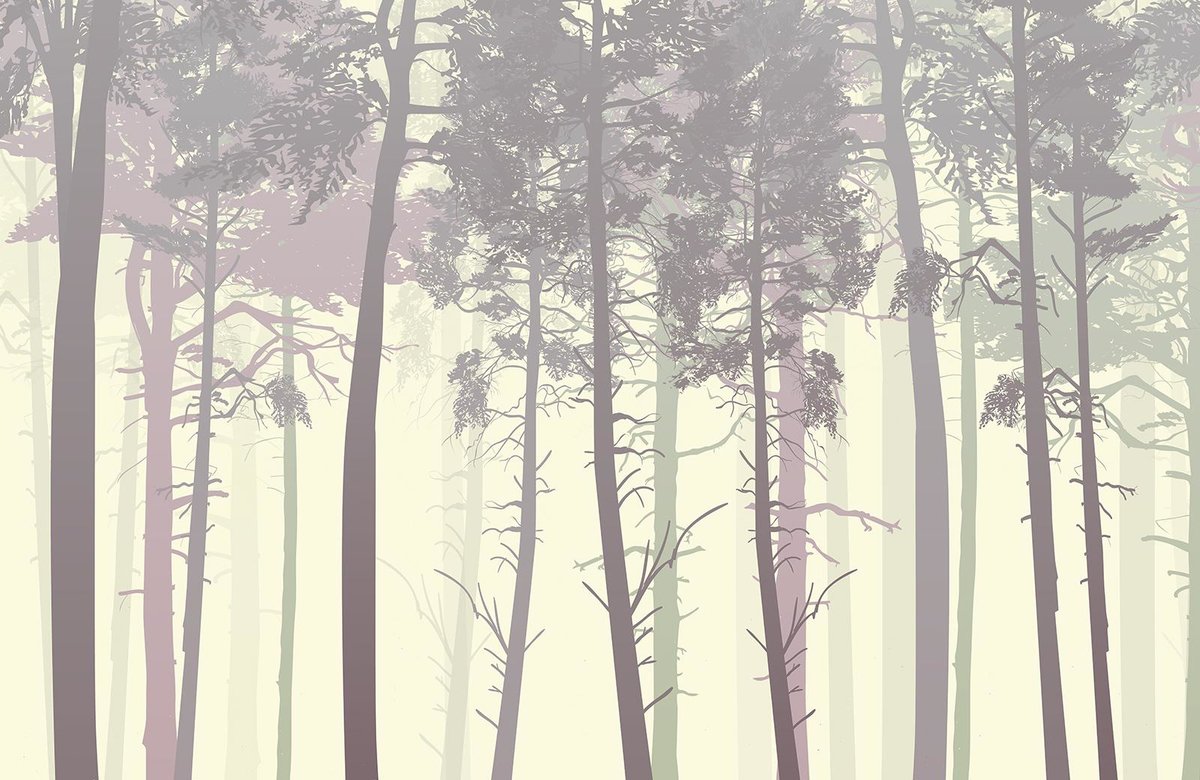 Билимбаевский пруд - одно из главных украшений поселка.  Мы с семьей любим отдыхать на берегу пруда.Я очень горжусь тем, что живу в таком замечательном  месте. Когда я вырасту, то постараюсь сохранить и приумножить богатство моей малой Родины.
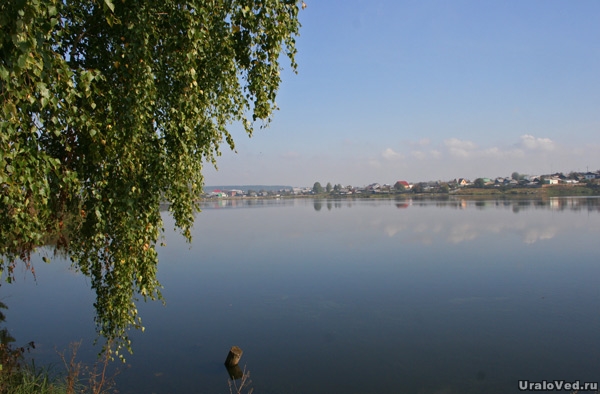